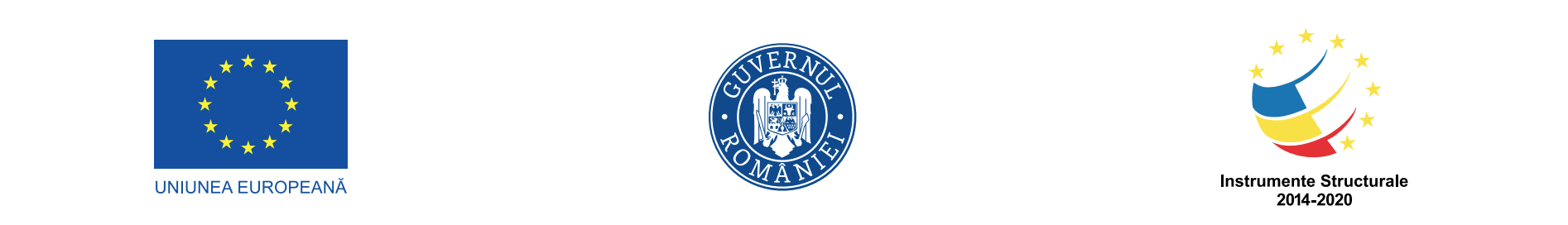 Proiectul “Îmbunătățirea Sistemului de Evaluare și Monitorizare a Calității Aerului la nivel național” Cod My SMIS2014+: 139703
Proiect cofinanțat din Fondul European de Dezvoltare Regională prin
Programul Operațional Infrastructură Mare 2014-2020
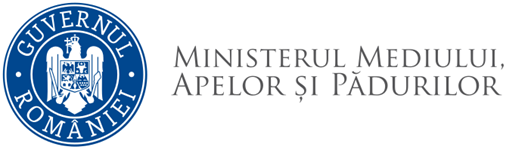 Legendă
Rezultatele determinărilor
PM10
UM: µg/m3
Rezultatele determinărilor
PM2,5 
UM: µg/m3
Campaniile
Rezultatele determinărilor
BaP în mod similar cu PM2,5
UM: ng/m3
C IV
C III
C I
C II
Reprezentarea grafică a valorilor zilnice separat pentru cele 4 campanii, pentru fiecare amplasament propus, pentru PM10 , PM2,5
Calendarul campaniilor (1 – 12 lunile anului)
Perioada de iarnă (1 octombrie – 31 martie cf. L.104/2011)
3
1
10
12
2
11
Prezentarea tabelară a mediei valorilor zilnice pentru PM10 și a valorii maxime pentru fiecare campanie și fiecare amplasament propus, pentru PM10
Perioada de vară (1 aprilie – 30 septembrie cf. L.104/2011)
9
6
8
7
5
4
Reprezentarea grafică comparativă pentru amplasamentele propuse a mediilor valorilor zilnice pentru toate cele 4 campanii (12 zile) și a valorii maxime zilnice pentru PM10
Codificarea locațiilor: a, b, c
Concentrații maxime

Facultative – nu sunt prevăzute în proiect
FU – fond urban
I – industrial
T - trafic
CRITERII DE SELECȚIE a amplasamentului propus:
Ariile în care apar cele mai mari concentrații
Reprezentarea grafică comparativă pentru amplasamentele propuse a mediilor valorilor zilnice pentru toate cele 4 campanii (12 zile) pentru PM2,5
Pentru PM2,5 (dacă rezultatele analizelor nu coincid pentru cei doi indicatori)
CRITERII DE SELECȚIE a amplasamentului propus:
Ariile în care apar cele mai mari concentrații
Pentru PM10 și PM2,5 (dacă rezultatele analizelor coincid pentru cei doi indicatori)
Parametrii statistici relevanți pentru cele mai mari concentrații:

PM10: concentrația medie și concentrația maximă zilnică
PM2,5: concentrația medie
BaP: concentrația medie
Pentru BaP: se prezintă analiza
O analiză generală privind contribuția surselor, în care:
„media POIM„ reprezintă media rezultatelor obținute în toate campaniile pentru cele trei amplasamente; nu este prezentată pentru fiecare amplasament în parte
”media RNMCA„ este media determinărilor din zilele care corespund perioadei de prelevare din campaniile POIM
O analiză detaliată privind contribuția surselor, pentru fiecare amplasament în parte; „Nr.zi” reprezintă numărul de zile cu „creșteri„ negative (neconcordanța dintre rezultate POIM și RNMCA)
- Comentarii
- Propunere amplasament stație
AMPLASARE PUNCTE DE PRELEVARE campanii POIM
Zona de evaluare a calității aerului TULCEA 
TL1, TL2, TL3
Locația 2:
 Strada 14 Noiembrie
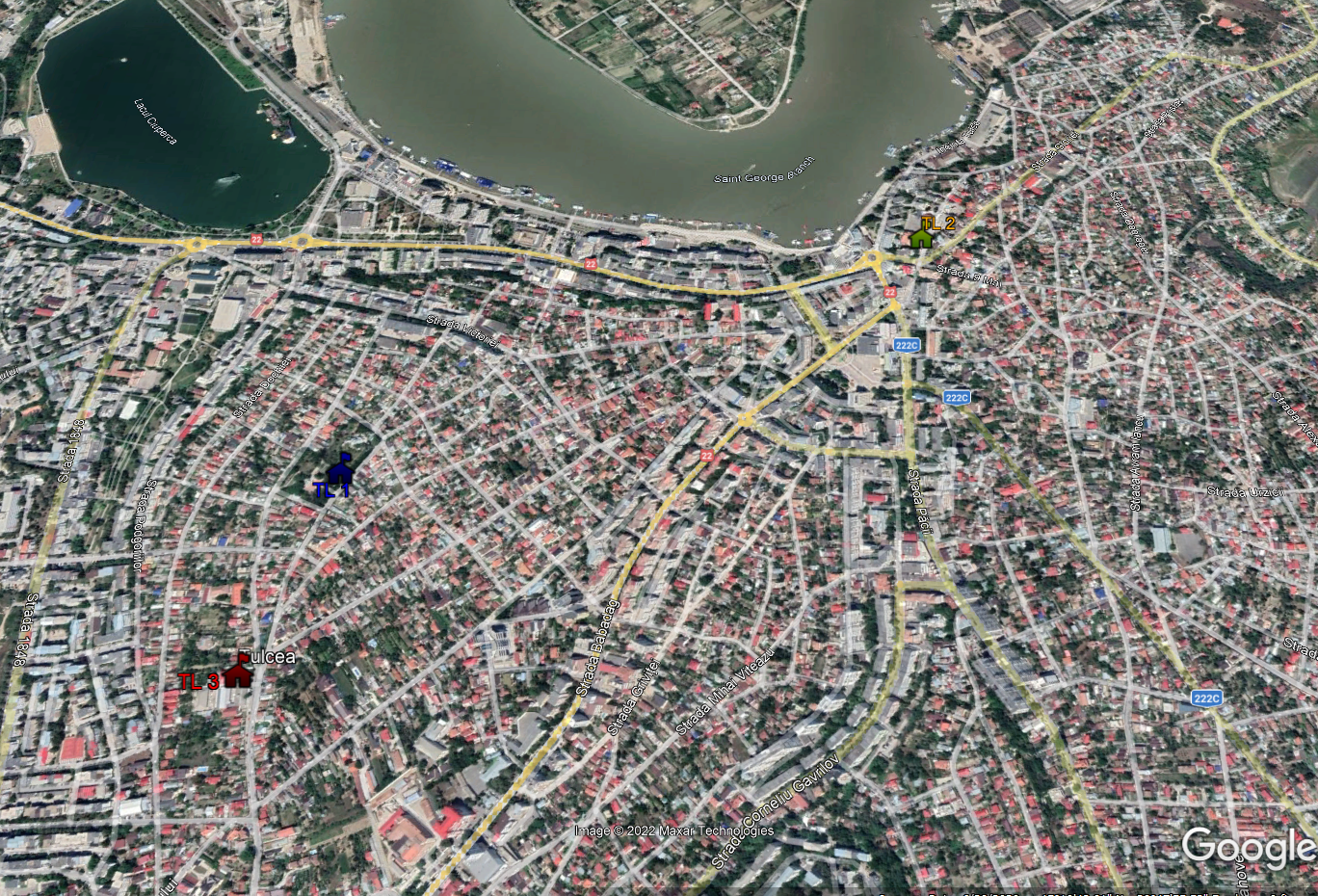 Locația 1:
Strada Eroilor
Distribuția campaniilor pe anotimpuri
Locația 3:
Strada Libertaţii
3
1
10
12
2
11
Perioada de iarnă
(2 campanii)
Calendarul
Campaniilor
CI, CII, CIII, CIV
9
6
Perioada de vară
(2 campanii)
8
7
5
4
Municipiul Tulcea
Rezultatele determinărilor
PM10
UM: µg/m3
Comentarii:
În perioada de iarnă (luna noiembrie) au fost determinate cele mai mari concentrații în locațiile TL1 și TL3; în perioada de vară (luna mai) au fost determinate cele mai mari concentrații în locația TL2;
Concentrația medie maximă corespunde locației TL2;
Concentrația maximă pe 24 ore a fost determinată pentru locația TL2.
11
5
12
7
11
5
12
7
Rezultatele determinărilor
PM2,5
UM: µg/m3
Comentarii:
În perioada de iarnă (luna noiembrie) au fost determinate cele mai mari concentrații în locațiile TL1 și TL3; în perioada de vară (luna mai) au fost determinate cele mai mari concentrații în locația TL2;
Concentrația maximă pe 24 ore a fost determinată pentru locația TL2.
Rezultatele determinărilor
BaP
UM: ng/m3
Comentarii:
În perioada de iarnă (noiembrie și decembrie) au fost determinate cele mai mari concentrații în toate cele trei locații;
Concentrația medie maximă corespunde locației TL2.
Rezultatele determinărilor
PM10
UM: µg/m3
Rezultatele determinărilor
PM2,5
UM: µg/m3
Rezultatele determinărilor
BaP
UM: ng/m3
Propunere amplasare stație de monitorizare tip fond TL-4
Sursa: Raport ICSI Aprilie 2022 CR5 ctr 385 POIM
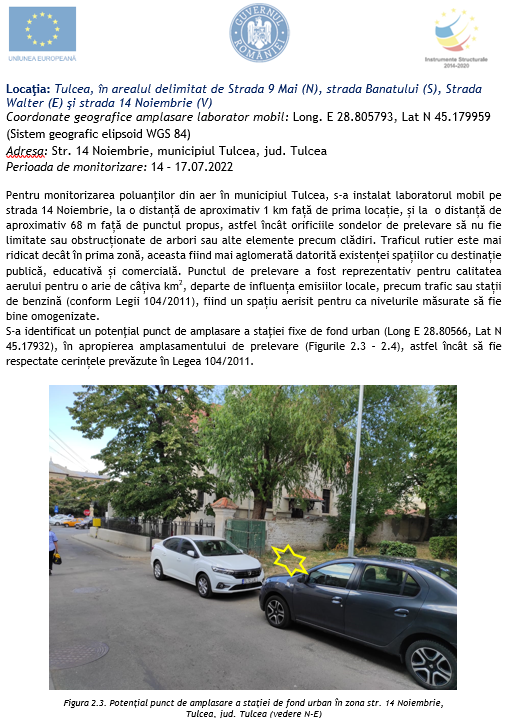 Propunere amplasare stație de monitorizare tip fond TL-4
Stația automată de monitorizare a calității aerului, tip fond
TL-4 – RNMCA (figurile 2.3 și 2.4 alăturate)
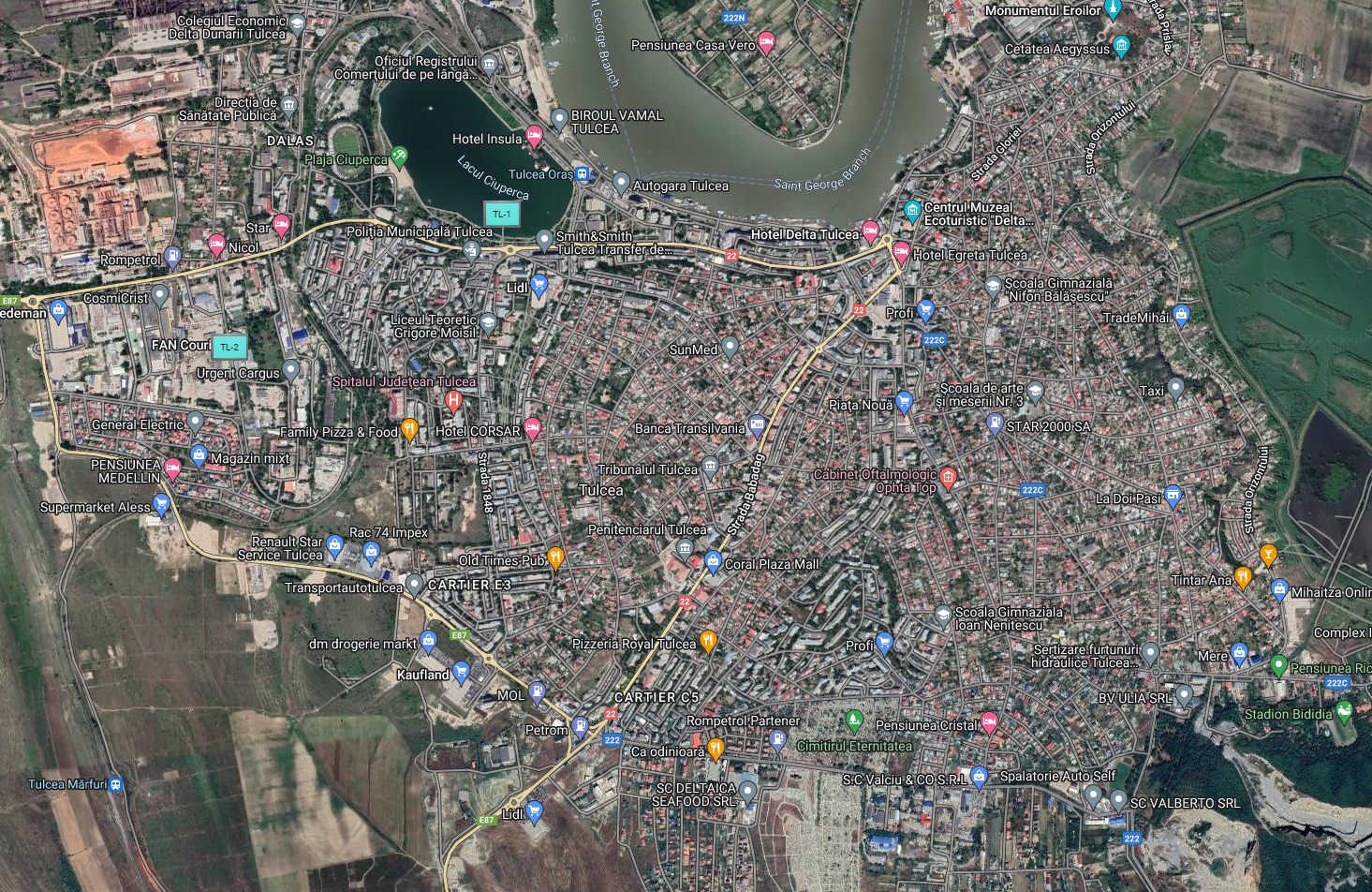 TL-4
F
I
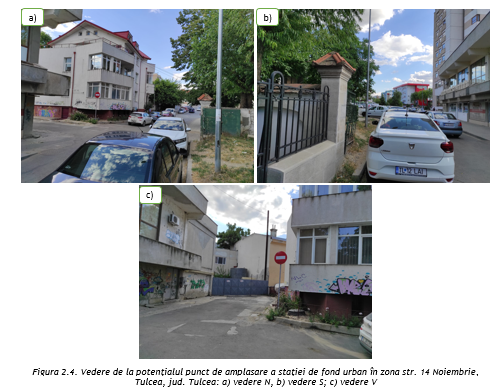 Sursa: Raport ICSI Iulie 2022 
CR5 ctr 385  POIM
Analiză generală privind contribuția surselor
Creștere locală (T) = Nivel local (T) – Fond Urban
Analiză generală privind contribuția surselor
Creștere locală (T) = Nivel local (T) – Fond Urban
Rezultatele obținute în campaniile I, II și IV nu se corelează cu rezultatele determinărilor zilnice obținute la stația de trafic TL-1 cadrul RNMCA: concentrația în amplasament de trafic TL-1 > concentrația în amplasament de fond TL (POIM).
Pentru a documenta acest aspect și pentru clarificare au fost analizate criteriile de amplasare la macroscară a stației de monitorizare a calității aerului TL-1, tip trafic.
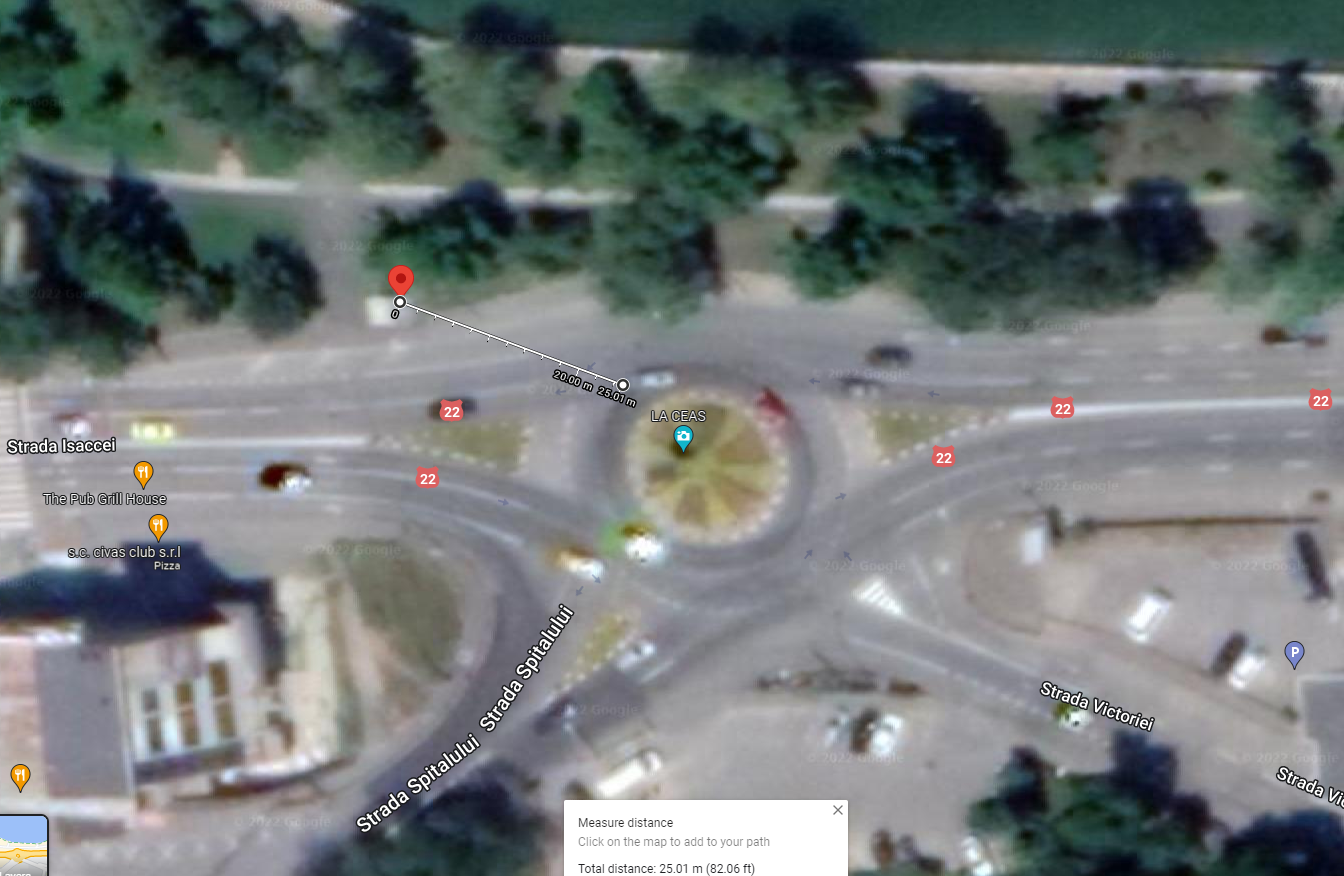 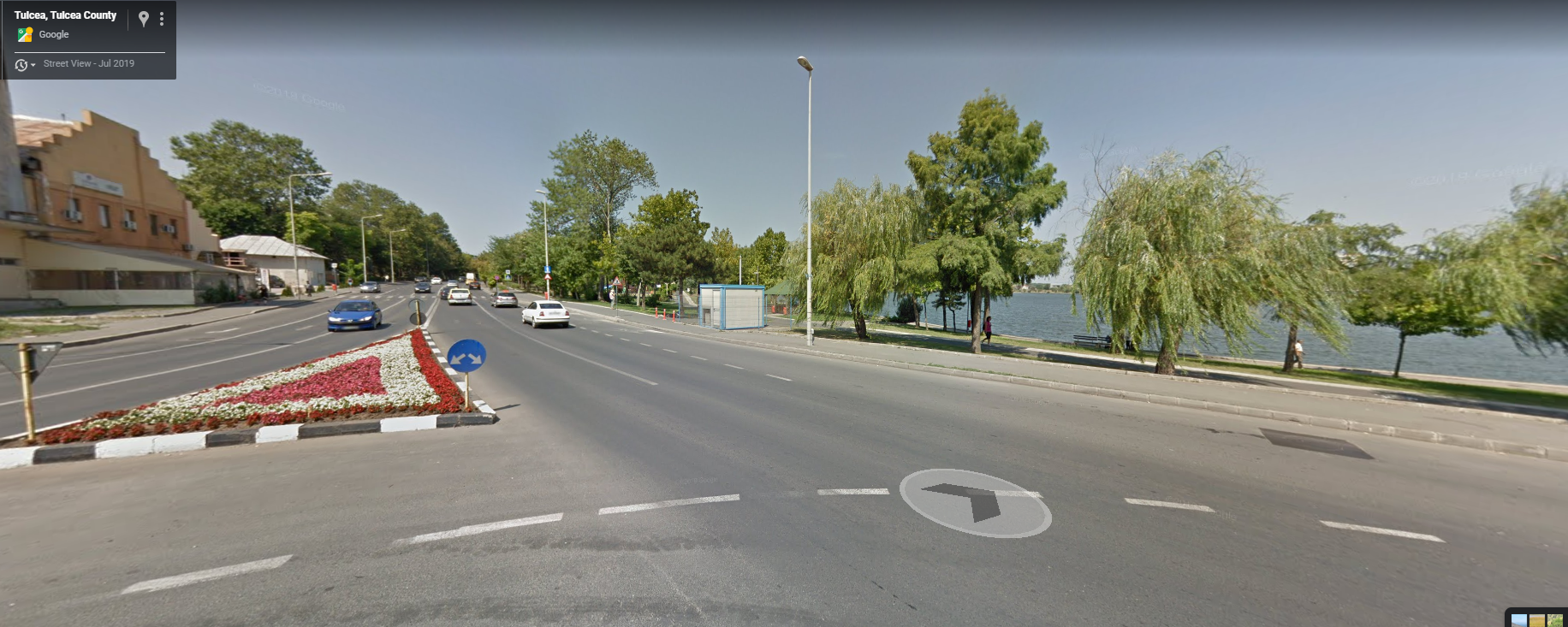 Analiză privind criteriile de amplasare la macroscară a stației de monitorizare a calității aerului TL-1, tip trafic
Una din stațiile de monitorizare a calității aerului amplasată în municipiul Tulcea este stația de trafic TL-1. Statia este amplasată în apropierea unui sens giratoriu de pe strada Isaccei, la intersectia strazilor Isaccei, 1848 si Victoriei.
Analiză generală privind contribuția surselor
Creștere locală (T) = Nivel local (T) – Fond Urban
Rezultatele obținute în campaniile I, II și IV nu se corelează cu rezultatele determinărilor zilnice obținute la stația de trafic TL-1 cadrul RNMCA: concentrația în amplasament de trafic TL-1 > concentrația în amplasament de fond TL (POIM).
Pentru a documenta acest aspect și pentru clarificare au fost analizate criteriile de amplasare la macroscară a stației de monitorizare a calității aerului TL-1, tip trafic.
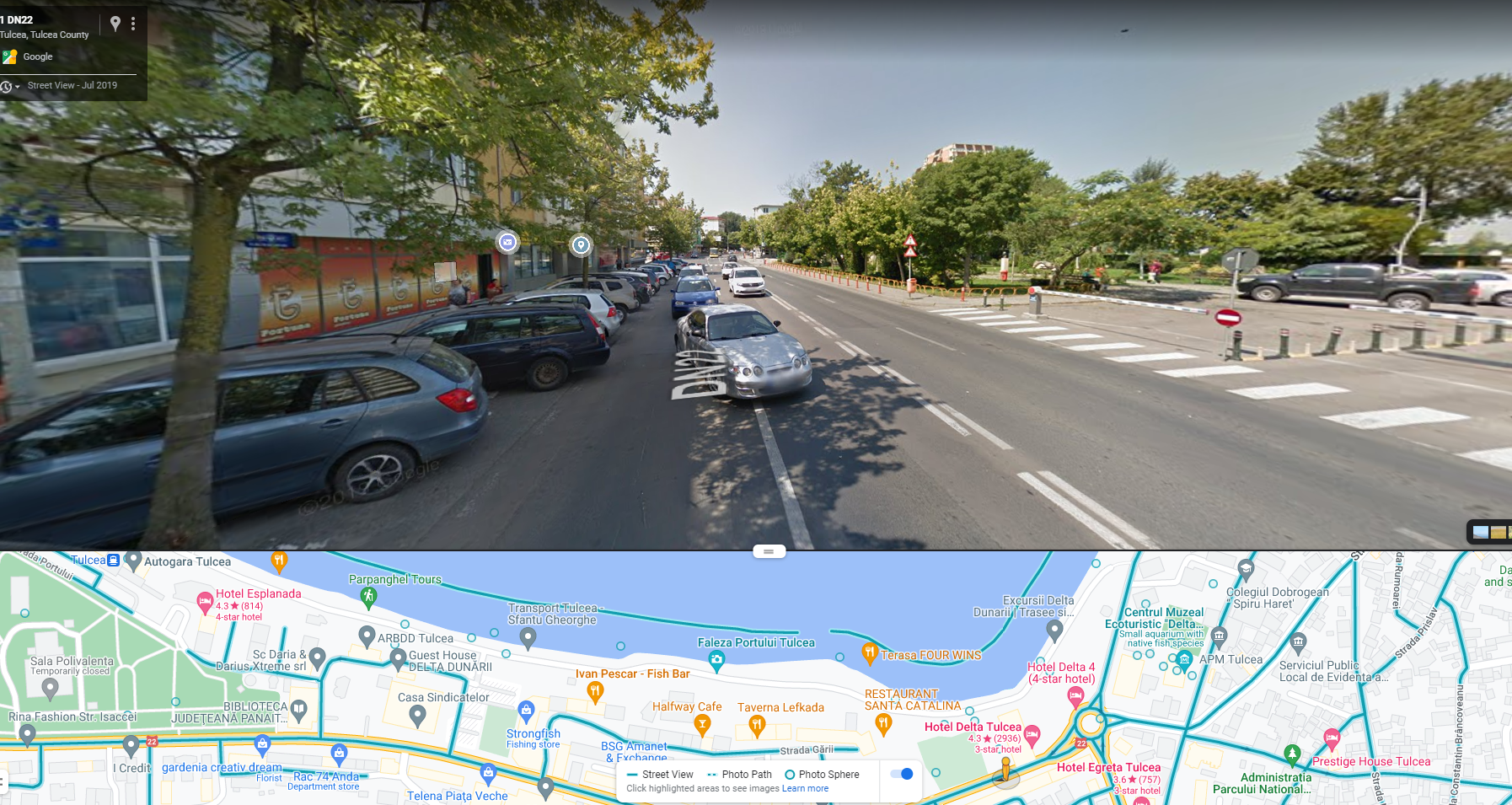 Un posibil amplasament de trafic
Analiză detaliată privind contribuția surselor
Creștere locală (T) = Nivel local (T) – Fond urban
pentru PM10
Locația 1
Analiză detaliată privind contribuția surselor
Creștere locală (T) = Nivel local (T) – Fond urban
pentru PM10
Locația 2
Locația 3